前面外装部品
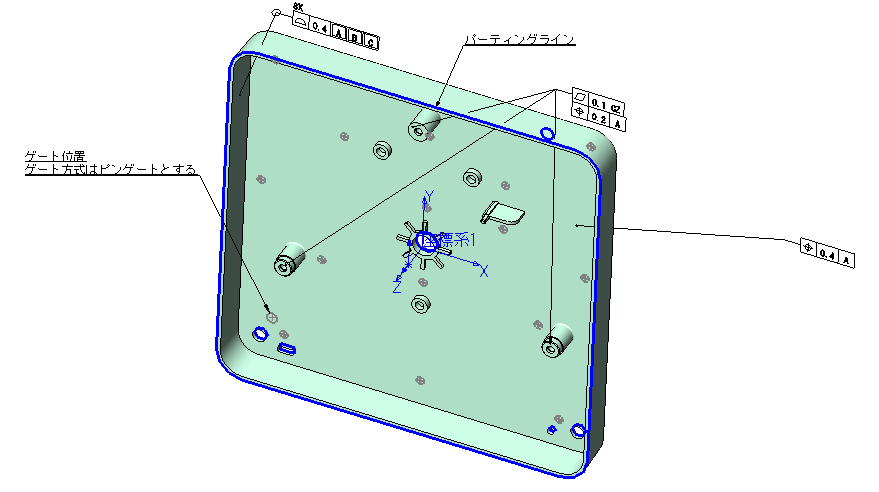 後外装部品
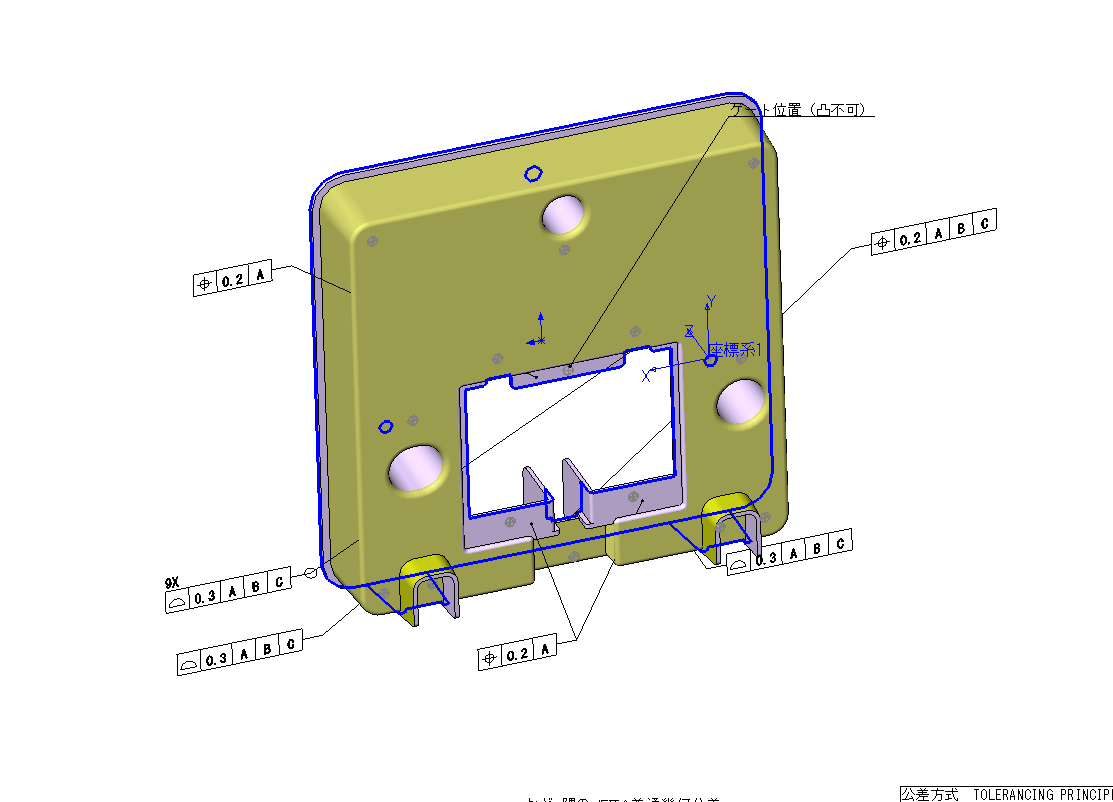